NIH Institutional Training Programs: Preparing a Successful T32 Application
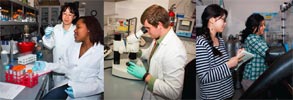 Michael A. Sesma, Ph.D.
Chief, Postdoctoral Training Branch
Division of Training, Workforce Development and Diversity
National Institute of General Medical Sciences
National Institutes of Health
June, 2013
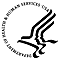 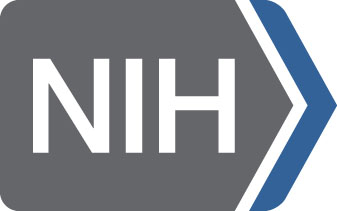 Ruth L. Kirschstein National Research Service Awards
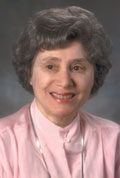 Overview: 
The overall goal of the NIH Ruth L. Kirschstein National Research Service Award (NRSA) program is to help ensure that a diverse pool of highly trained scientists is available in appropriate scientific disciplines to address the Nation's biomedical, behavioral, and clinical research needs.
funding to scientists, not health professionals
to enhance research training
in scientific areas with need for researchers
good curricula, facilities, program in addition to research
dedication to developing talent
NRSA Opportunities:

Training grants (Ts): Multi-slot awards that are used to support research training activities for several individuals selected by the institution.

Fellowships (Fs): Individual awards for graduate students pursuing a doctoral degree and researchers who have just earned their doctorates (postdocs).
NIH Regional Grant Seminar, June 2014
Student “training” depends on funding
T32 Institutional Training Grant (PA-14-015)
	Predoctoral and/or Postdoctoral Traineeships
F30 (MD PhD) fellowship (PA-14-150)
F31 (PhD) fellowship (PA-14-147; PA-14-148 (diversity))
F32 Postdoctoral fellowship (PA-14-149)
NIH Regional Grant Seminar, June 2014
Predoctoral support is largely from research grants“Training” differences in apprenticeship vs a program
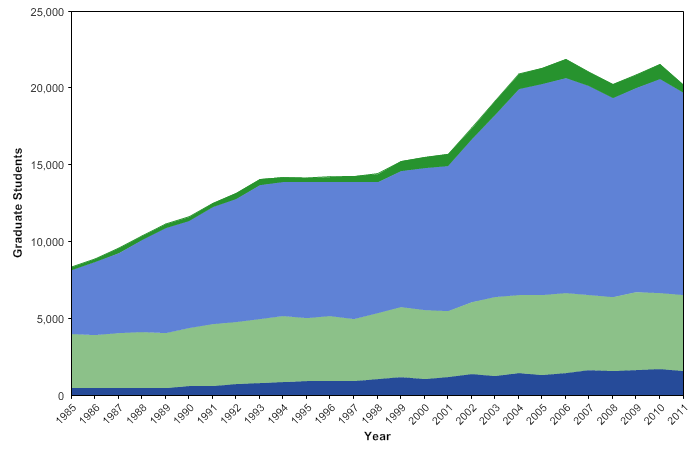 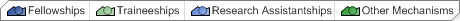 Primary mechanisms of NIH Predoctoral Training support
NIH Regional Grant Seminar, June 2014
Kirschstein-NRSA Training Grants and Fellowships
 Distribution of FTTPs X Activity and Career Stage
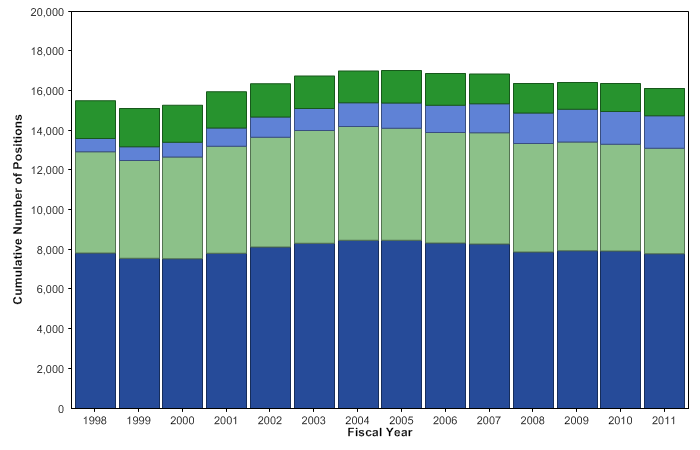 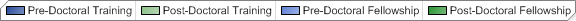 NIH Regional Grant Seminar, June 2014
[Speaker Notes: Data and chart description for this slide can be located at http://report.nih.gov/NIHDatabook/Charts/Default.aspx?showm=Y&chartId=180&catId=17]
NIH Predoc Trainees finish the PhD, have earlier success
Encourage institutions to accelerate time to scientific independence

Sources: IMPAC II and the Doctorate Records File--Includes MSTP trainees
NIH Regional Grant Seminar, June 2014
Training in light of limited diversity in workforce
Biomedical Workforce
US Population
Source: US Census; NSF, 2007
NIH Regional Grant Seminar, June 2014
Trends in race/ethnicity of NIH-supported Ph.D. recipients
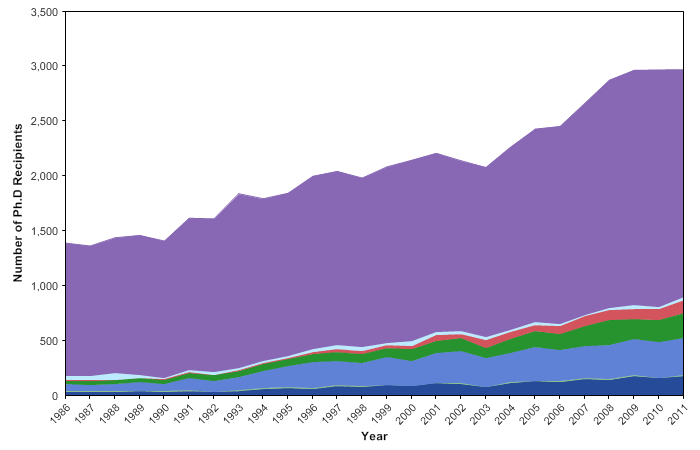 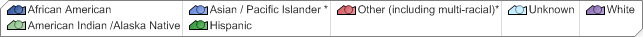 NIH Regional Grant Seminar, June 2014
[Speaker Notes: Data and chart description for this slide can be located at http://report.nih.gov/NIHDatabook/Charts/Default.aspx?showm=Y&chartId=270&catId=21]
Do training grants help build diversity?
African American		Other URM	Hispanic 		Total Trainees
NIH 		406 (5.6%)			46		517 (7.2%)		7212
		as many as 969 URM trainees or 13.4%* supported by T32
						*Some individuals may report multiple backgrounds; 
T32 predoc appointees 2011; ImpacII, Off Res Info/Off Stat Anal & Report/ OER Stats
Comparison of the Number of Training Grant Awards and the Number of URM Trainees by Institution. The correlation between training grants and number of URM students is 0.748. 

National Academies Press 2011; Research Doctorate Programs in the biomedical sciences: Selected findings from the NRC Assessment (2011) Board on Higher Education and Workforce
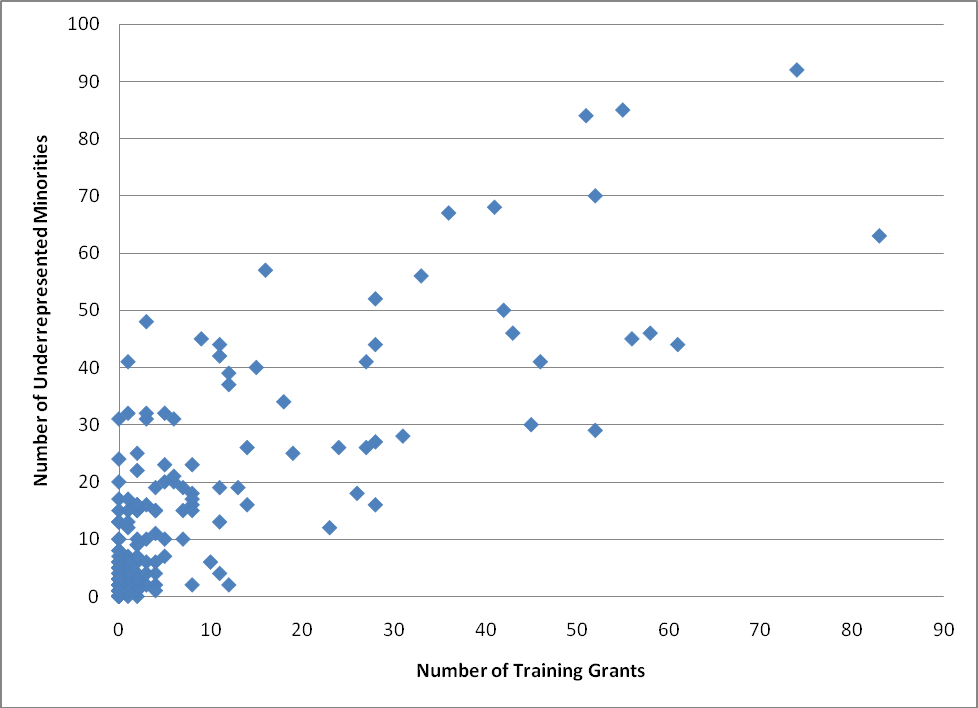 NIH Regional Grant Seminar, June 2014
Snapshot of the PhD Biomedical Workforce
College Graduates
NOTE: The color of the numbers reflects the confidence in the accuracy of the data.
18%
Biomedical US- trained PhD, 2008 
~24,000
6%
Biomedical US- trained PhD, 2008 ~7,000
13%
Biomedical US-trained PhD, 
2008 ~17,000
2%
Biomedical US-trained PhD, 2008 ~2,500
18%
Biomedical US-trained PhD
2008~22,500
43%
(23% tenured)
Biomedical US-trained PhD, 2008 ~55,000
Science Related Non-Research
Non-Science Related
Academic Research or Teaching
Unemployed
Industrial Research
Government Research
16,000 in 2009
4,000 
in 2009
Graduate Education &  Training
2009 Total: 83,000
Time to Degree :5.5-7yrs
2009 Graduates: 9,000
International
8% of graduates 
leave the US
Of graduates who stay in the US
30% skip a postdoc
70% do a postdoc
5,800 in 2009
Postdoctoral Training
2009 Total: 37,000 to 68,000 
Median Length: 4 years
1,900 to 3,900
in 2009
Post-Training Workforce
(128,000 Biomedical US-trained PhDs)
http://acd.od.nih.gov/Biomedical_research_wgreport.pdf
NIH Regional Grant Seminar, June 2014
Training In light of Multiple Career OutcomesEmployment of Biomedical Science PhDs by Sector
Source: http://sestat.nsf.gov/
NIH Regional June 2013
What’s Next? Attention to multiple careers
Graduate students in basic biomedical sciences
Initially have goal of academic research
Midway thru PhD consider multiple careers

Individual Development Plans (IDPs)
	self assessment and planning

To be used in training, fellowships, RPGs…
Student and Mentor Engagement
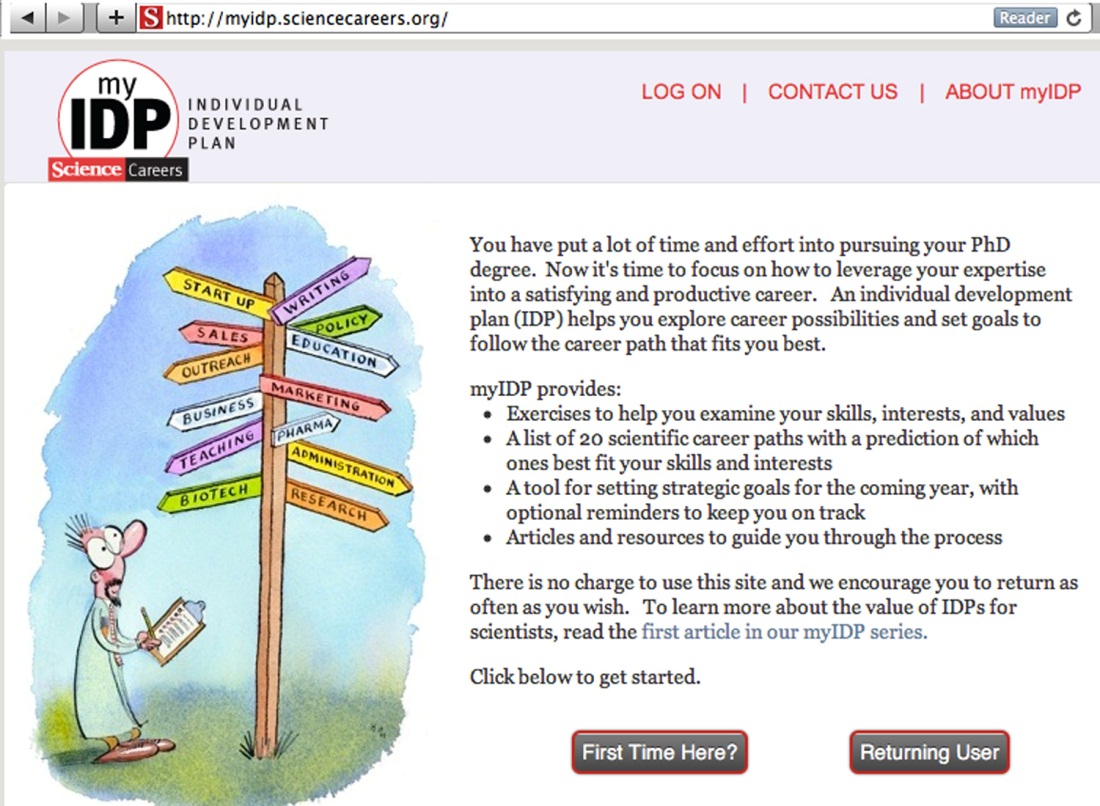 myidp.sciencecareers.org
Fuhrmann et al 2011 CBE Life Sci Educn 10: 239-249
NIH Regional Grant Seminar, June 2014
The IDP involves
The scholar					The mentor

Self Assessment				Familiarity with opportunities
Survey opportunities			discuss opportunities
Write IDP						Review IDP, help revise
Implement plan				Assess New Tasks, Progress
									in light of the plan

 Skills assessment - strengths and weaknesses
 Career match - do goals match skills and interest?
 Do it again next year
NIH Regional Grant Seminar, June 2014
Kirschstein-NRSA institutional research training grants
 Applications, Awards, and Success Rates
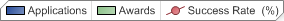 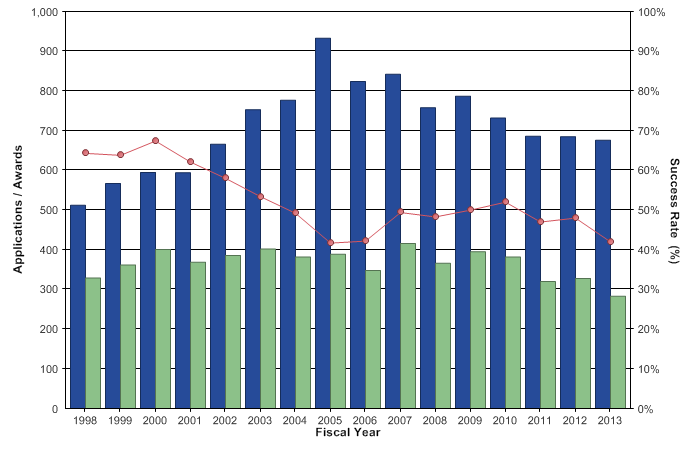 NIH Regional Grant Seminar, June 2014
[Speaker Notes: Data and chart description for this slide can be located at http://report.nih.gov/NIHDatabook/Charts/Default.aspx?showm=Y&chartId=60&catId=17]
Institutional Training Grants FY2013
Competing:
672 Applications
57 Type 1 (new) awarded
223 Type 2 (renewal) awarded
Non-Competing:
1,409 Type 5 (non-competing) awarded
Total Number of T32s in 2013 = 1,689
Total Success Rate = 42%	
23% for New Applications
49% for Competing Renewal Applications
NIH Regional Grant Seminar, June 2014
15
Institutional Training Programs:Strategies for Preparing a Successful Application
Understand the role of training programs
Goal to enhance research training through a coordinated programmatic approach
Involve many faculty, multiple departments
Trainees selected by the institution

PA-14-015 T32 Parent Announcement 
Clarify value-added, careers
Evolution of review criteria
NIH Regional Grant Seminar, June 2014
Strategies to Develop a Competitive T32 Application
Start Early
Consider why a Training Grant is important 
Be very sure there is a PROGRAM
Consider how your training is innovative
Complete tables before finalizing narrative
Read and respond to the review criteria 
Explain, explain, explain. 
Remember reviewers are expert faculty familiar with training
NIH Regional Grant Seminar, June 2014
Strategy for T32 Preparation
NIH Regional Grant Seminar, June 2014
Training Programs Rely on Faculty Strengths
Use NIH Reporter - search your School’s Faculty Research 
Faculty in research area of proposal 
Faculty funded by particular Institute

Examine Your Institution - Training History
Critical mass of Faculty
Current “pool” of potential trainees
Faculty history with pre- or post-doc training 
Training career outcomes, fellowships, publications
Faculty mentor development
NIH Regional Grant Seminar, June 2014
Who is the Program for?
	Many interdisciplinary, not departmental
	How to manage nomination, selection?
	Why do you need a training program?
	How will the trainee benefit from the program?

What are the Program Elements? 
	Every student will..
	Can students complete what you outline?

What Outcome do you want and expect? 
	What is the most Important Outcome?
NIH Regional Grant Seminar, June 2014
The “value added” from training is an 
Intentional program beyond research in the PI labs

Active nomination, selection of candidates from pool
Planned research and academics, with flexibility
Seminars, enhancement activities
Longitudinal program beyond funding period

Faculty trainer responsibilities make program strong
NIH Regional Grant Seminar, June 2014
Training Programs are Developmental, more than Selection of Talent
Program Activities
Planned interventions
Milestone/ Outcomes
Intended changes
Potential Trainees
Select for TG and why
Mentored Research
   PI, advisory cmte
   research design
   new techniques
Planned Curriculum
   knowledge
   teaching
Skill building 
   oral communication
   writing workshops
   new collaborations
Contemporary science
   meet new scientists
Career Exposure
   know next steps
Short term
Research publications
Poster, meeting
Fellowship 
Longer term
Next position
Biomedical career
Research grants
Mentoring others
Matriculant

UG major

Research Interest

Courses taken

Lab affiliation

PhD Program

Pilot research
NIH Regional Grant Seminar, June 2014
Who will “run” the program?
	Effort, administrative support, record-keeping
	interface with Grad Studies, PhD program, etc.

If trainees and mentors at different sites
	where do they meet? Socialize? Retreat?
	how do you form a cohort?

Student Council groups attractive
NIH Regional Grant Seminar, June 2014
Institutional Support
Grants and Contracts submits grant
need faculty data, postdoc office, student information 
For PI/PD and faculty 
effort (salary), research support
administrative support for training program
central graduate office support
For Trainees
top-up stipend, perks?
support for other students in program
access to resources (research cores, RCR courses, recruiting)
NIH Regional Grant Seminar, June 2014
12 required tables

Some schools have central office for data

PD is responsible for content, understanding
even if assistant helps prepare the tables!

Analyze information and describe in narrative
Be sure to have at least a paragraph on each table
	explain, don’t bury, data. Have a plan!
NIH Regional Grant Seminar, June 2014
Scored Review Criteria:
1. Training Program and Environment
2. Training Program Director/Principal Investigator
3. Preceptors/Mentors
4. Trainees
5. Training Record 			

Overall Impact Score: 1-9
NIH Regional Grant Seminar, June 2014
Review of Training Grants
Two Levels of Review:
Initial Review - Study Section- Scientific Merit
Appropriate Scientific Expertise
Established Scientists
Many Participate in Training Programs
Institute or Center Council- Program Relevance
Broader Scientific Coverage
Established Senior Scientists
Leaders in Community (Scientific, Business, Philanthropic)
Provide Guidance to Program Staff
27
Your Grant Application
Electronic Submission ---May (Sept, Jan)
Received Centrally by the Center for Scientific Review and Referred to Appropriate Institute 
Assigned to Appropriate Initial Review Group (20 to 30 members) by the Institute 
Each Application Assigned to Three to Four Primary Reviewers in Group 
Initial Review Group Meeting --- September
Advisory Council --- January
Funding Decisions --- March
Award Issued --- July
28
4. Trainees
Is a recruitment plan proposed with strategies likely to attract well-qualified candidates for the training program?
Proactive recruitment or dependent on umbrella admissions?
Are there well-defined and justified selection and re-appointment criteria as well as retention strategies?
Nomination, re-appointment criteria, process 
Is there evidence of a competitive applicant pool of sufficient size and quality, at each of the proposed levels (pre, post, short-term) to ensure a successful training program? 
TG is catalytic, supports a third(?) of relevant TGE students
NIH Regional Grant Seminar, June 2014
5. Training Record
To what extent do trainees’ subsequent positions in industrial, academic, government, non-profit, or other sectors benefit from their NRSA-supported research training and directly benefit the broader biomedical research enterprise?
Preparation for multiple career paths?
Does the program propose a rigorous evaluation plan to assess the quality and effectiveness of the training?  
Annually assess outcomes? What do you measure?
Evidence that adapt to changes? 
Are effective mechanisms in place for obtaining feedback from current and former trainees?
	student council, social media, LinkedIn, etc.
	alumni lectures
Is there a record of retaining health professional trainees in research training or other research activities for at least two years?
NIH Regional Grant Seminar, June 2014
Additional Review Criteria & Considerations
Additional Review Criteria
Protection for Human Subjects
Inclusion of Women, Minorities, and Children
Vertebrate Animals
Biohazards
Resubmission, Renewal, Revision factors

Additional Review Considerations:
Diversity Recruitment Plan
Training in Responsible Conduct of Research
Select Agent Research
Budget and Period of Support
NIH Regional Grant Seminar, June 2014
Additional Review Criteria & Considerations
Budget – FTTPs (Program Slots)
Most TGs support two years of training
slots are described per year 
justify slots at about 25-33% of TGE trainee pool in a year

Responsible Conduct of Research
Mandatory; describe hours, topics, when occurs, refresh
Online is not sufficient
Institutional program okay, IF also
TG faculty participate in small groups

Rated as: Acceptable or Unacceptable
Each IC will review plans before funding
NIH Regional Grant Seminar, June 2014
Additional Review Criteria & Considerations
DIVERSITY
Recruitment and retention plan to enhance diversity evaluated after the overall score has been determined
Goal is diversity and inclusion in the program especially for individuals from groups underrepresented in biomedical and behavioral science
	US minorities, Individuals with disabilities 
Be aware of NSF data, know your institutional record
Plans to recruit
Plans to retain
Report Progress
Rated as: Acceptable or Unacceptable
Each IC will review plans before funding
NIH Regional Grant Seminar, June 2014
Table 2. Participating Faculty Members
Do right away, its easy to modify as you collect biosketches: 
Start here
NIH Regional Grant Seminar, June 2014
Table 1. Participating Departments
Finish  this table last…its complicated
From the Table 1 Instructions -  
Rationale: This table provides insight into the environment in which training will take place. It allows reviewers to assess whether the program has the "critical mass" (trainees, faculty and other research personnel, and representation/distribution of scientific disciplines) to be successful.
35
NIH Regional Grant Seminar, June 2014
Table 3. Existing Institutional Training Grants
Explain overlapping faculty, esp if overlap trainee stage
NIH Regional Grant Seminar, June 2014
Table 4. Grant Support of Faculty
current and pending research funding only. If none…worry
NIH Regional Grant Seminar, June 2014
Table 5.  Training Record of Faculty
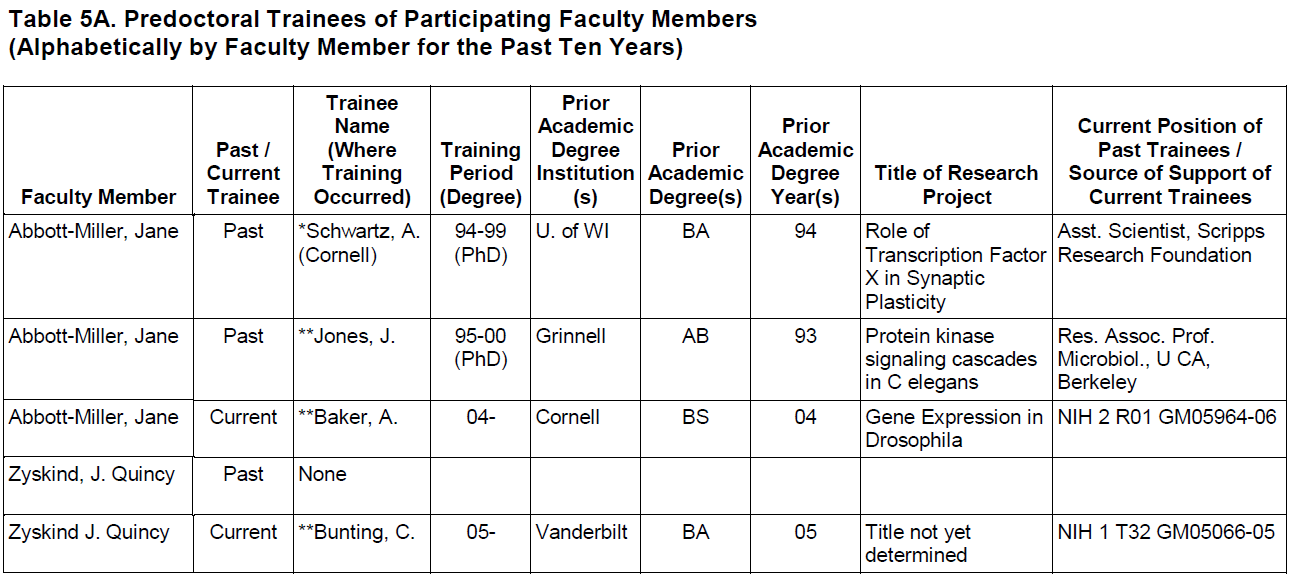 If no previous trainees, what is plan to mentor initial trainer? 
If poor outcomes, you may not want this trainer!
NIH Regional Grant Seminar, June 2014
Table 6. Publications of Trainees
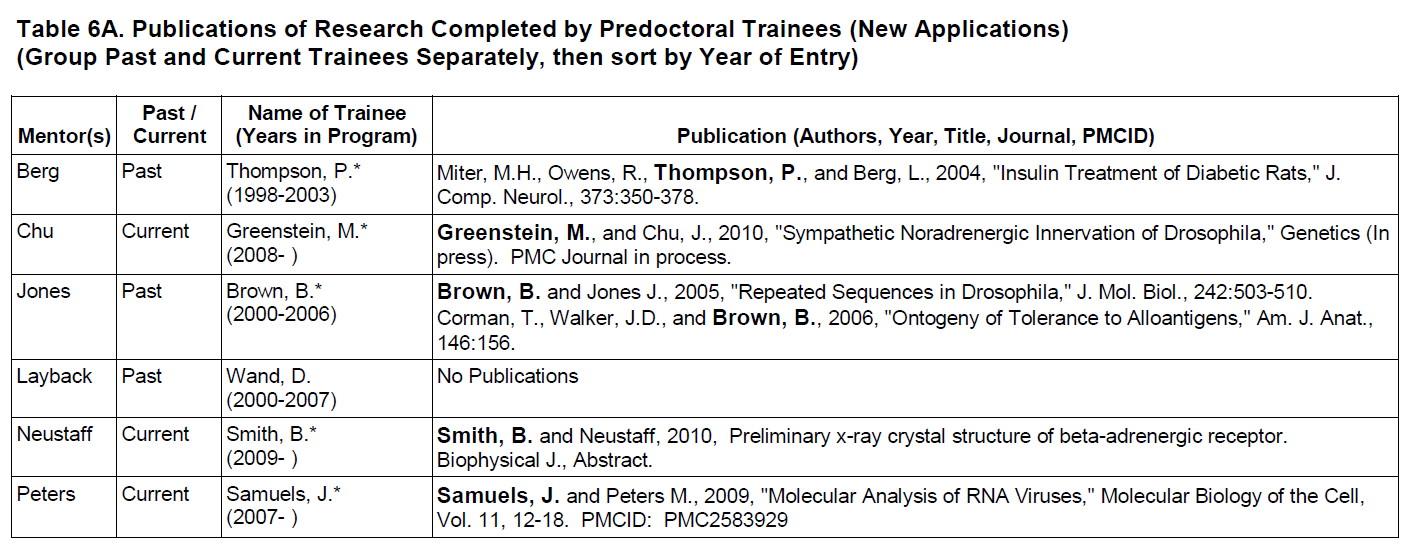 Comment on first author, and total publications with mentor
Discuss program policies on pubs
Notice TTD here…
For renewals attend to Public Access Compliance
NIH Regional Grant Seminar, June 2014
Table 7A. Admissions and Completion Records for Participating Departments and Programs
NIH Regional Grant Seminar, June 2014
Table 8A. Qualifications of Recent Predoctoral Applicants
Similar table (8B) for Postdoctoral Applicants
NIH Regional Grant Seminar, June 2014
Table 9A. Qualifications of Current Predoctoral Trainees
NIH Regional Grant Seminar, June 2014
Table 9A. Qualifications of Current Postdoctoral Trainees
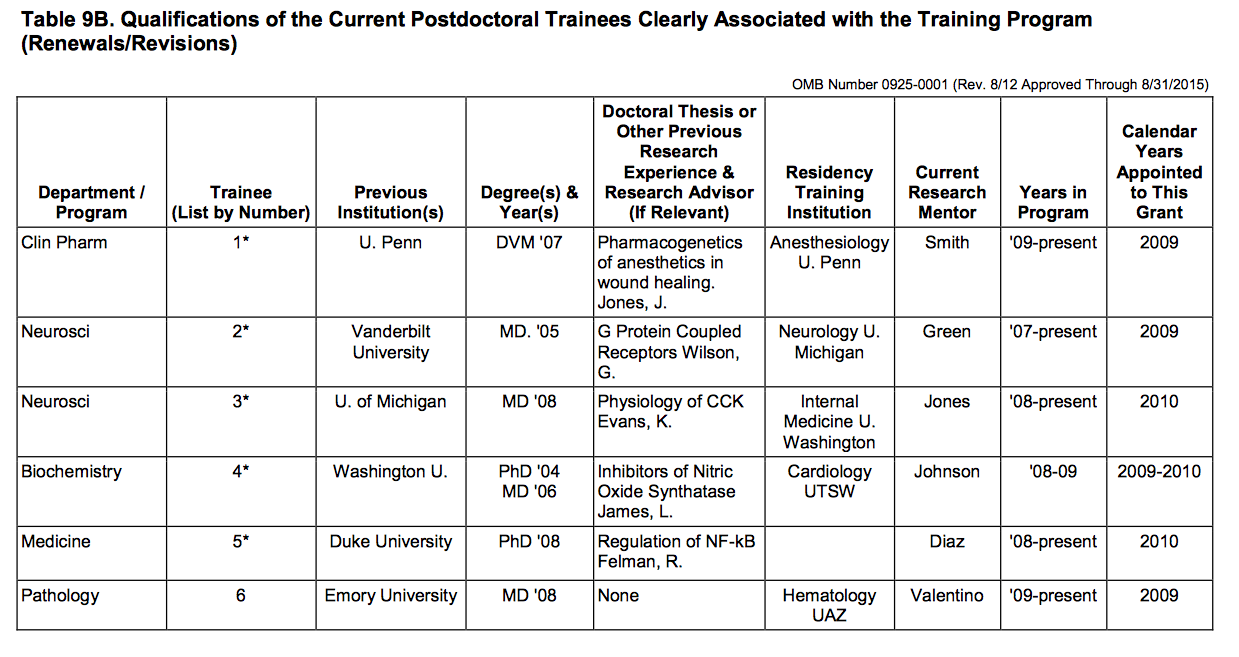 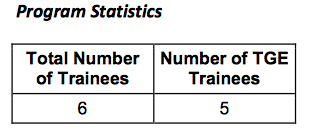 NIH Regional Grant Seminar, June 2014
Table 10. Admissions and Completion Records of Underrepresented Individuals
A
B
C—usually not for grad, postdoc
NIH Regional Grant Seminar, June 2014
Table 11.  Appointments to the Training Grant for each Year of Past Award
NIH Regional Grant Seminar, June 2014
12A. Predoc Trainees Supported by this Training Grant
TG1, TG2...Early, late…Explain use of slots!
NIH Regional Grant Seminar, June 2014
12B. Postdoc Trainees Supported by this Training Grant
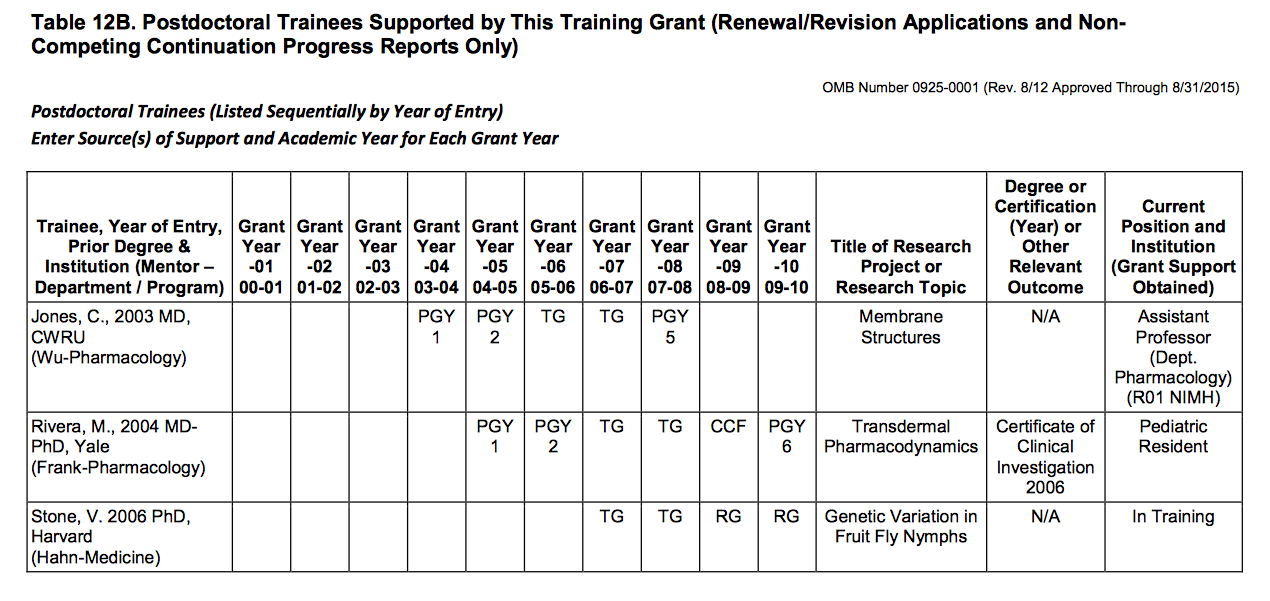 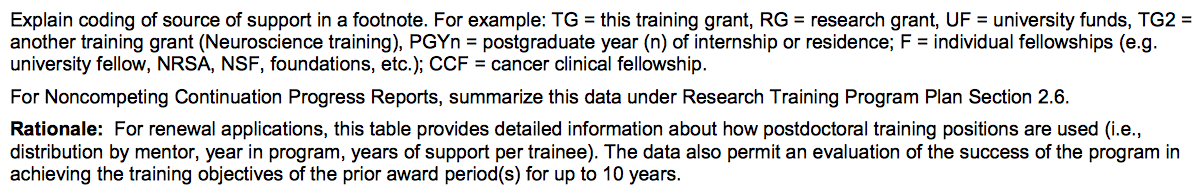 NIH Regional Grant Seminar, June 2014
Notes on the Narrative
Background
Describe a good environment for training
Describe data in Tables 1, 2, 3:
Departmental Membership, Participating Faculty Members, Other TG Support
Program Administration and Faculty
Describe data in Tables 4, 5, 6:
Faculty Grant Support, Trainees, Publication of Trainees
Program Plan
Who are students and how are they selected
What students will do & why
IDP?
Training Program Evaluation
the mechanisms to be used in evaluating the quality and success of the training effort, outcome measures?
NIH Regional Grant Seminar, June 2014
Notes on the Narrative
Trainee Candidates - who are they
Recruitment, pool size, quality
	Admissions and Completion Records of Trainees 
Tables 7A and/or 7B
Qualifications of Trainee Applicants 
Tables 8A and/or 8B 
For Renewals, Current Trainee Qualifications 
Table 9A and/or 9B
Institutional Environment and Commitment to the Program
Recruitment and Retention Plan to Enhance Diversity
Tables 1, 7A/B, Renewal application - Table 10
Plan for Instruction in Responsible Conduct of Research
For Renewal Applications 
	Progress report
Tables 11, 12A and/or 12B
Use advisory group to critique before submission
NIH Regional Grant Seminar, June 2014
Notes on the Narrative
Competing Renewal Applications
describe the program success in recruitment, retention and graduation of individuals from underrepresented groups 
highlight how the program has evolved in response to changes in relevant scientific and technical knowledge, educational practices, and to evaluation of the training program
NIH Regional Grant Seminar, June 2014
Notes on the Narrative
NIGMS suggests ways to enhance the training experience of their programs. These activities would be appropriate to include in the program plan:
offer opportunities for interested trainees to obtain experience in teaching
if appropriate, offer opportunities for trainees to take industrial or other internships outside of the training institution. 
provide information to trainees and prospective applicants about career outcomes of recent graduates; organize student seminars and workshops on career opportunities and options.
recruit trainees with a variety of undergraduate science backgrounds, including mathematics, engineering and the physical sciences.
Differentiate from the generic training program. Be unique.
NIH Regional Grant Seminar, June 2014
Get up to Speed, then Innovate
Brass LF et al 2010 Are MD-PhD programs meeting their goals? An 	analysis of career choices made by graduates of 24 MD-PhD 	programs. Acad Med. 85: 692
Sambunjak 2006 Mentoring in Academic Medicine: A systematic review. 	JAMA 296: 1103
Andrews NC 2002 The Other Physician Scientist problem: Where have 	all the young girls gone? Nature Medicine 8: 439
Ciampa EJ et al. 2011 A workshop on leadership for MD/PhD students. 	Med. Ed Online 16: 7075
Dickler HB et al. 2007 New Physician Investigators Receiving National 	Institutes of Health Research Project Grants: A historical 	perspective on the “endangered species” JAMA 297: 2496
NIH Regional Grant Seminar, June 2014
Look to NSF for PhD data
Survey of Earned Doctorates, 2011
http://www.nsf.gov/statistics/srvydoctorates/
Trends in earned PhDs in different biomedical fields
Trends in diversity in PhDs………. and beyond!
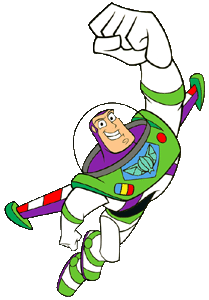 NIH Regional Grant Seminar, June 2014
NIH Institute Resources for T32 Applicants
NIGMS - Answers to Institutional Predoctoral Training Grants (T32) Frequently Asked Questions
http://www.nigms.nih.gov/Training/InstPredoc/Pages/predoc-training-grants-faqs.aspx
 
NIAID - Advice on Research Training and Career Awards; Institutional Research Training Grants 
http://www.niaid.nih.gov/researchfunding/traincareer/pages/advice.aspx#I
 
Guide For Understanding NINDS Institutional Training Grant (T32) Applications And Their Review 
http://www.ninds.nih.gov/funding/areas/training_and_career_development/T32_guide.pdf
NIH Regional Grant Seminar, June 2014
Strategies to Develop a Strong Proposal
Start Early
Consider why a Training Grant is important 
Be very sure there is a PROGRAM
Consider how your training is innovative
Complete tables before finalizing narrative
Read and respond to the review criteria 
Explain, explain, explain. 
Remember reviewers are expert faculty familiar with training
NIH Regional Grant Seminar, June 2014
Preparing a Successful T32 Application
Questions?

msesma@nigms.nih.gov
NIH Regional Grant Seminar, June 2014